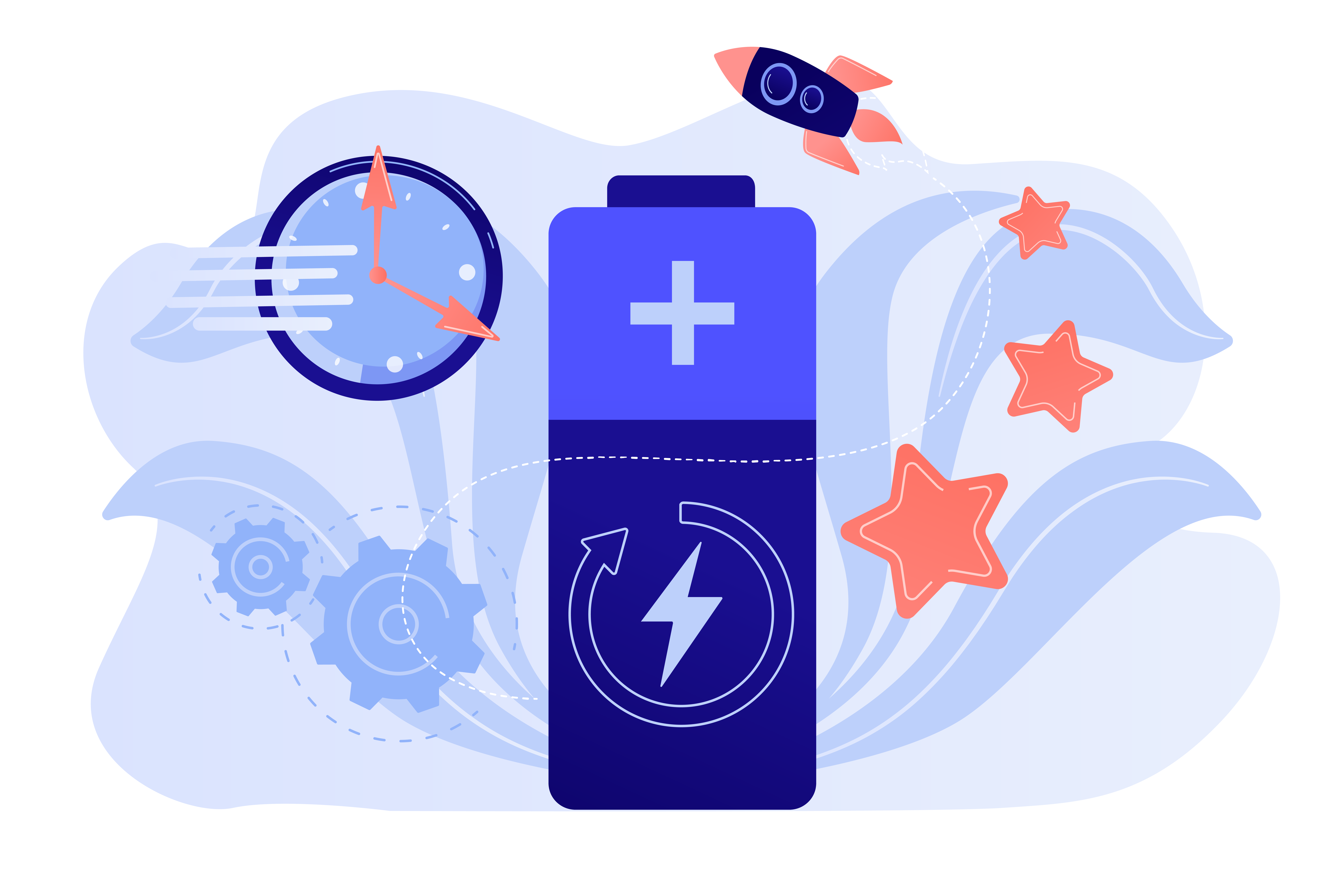 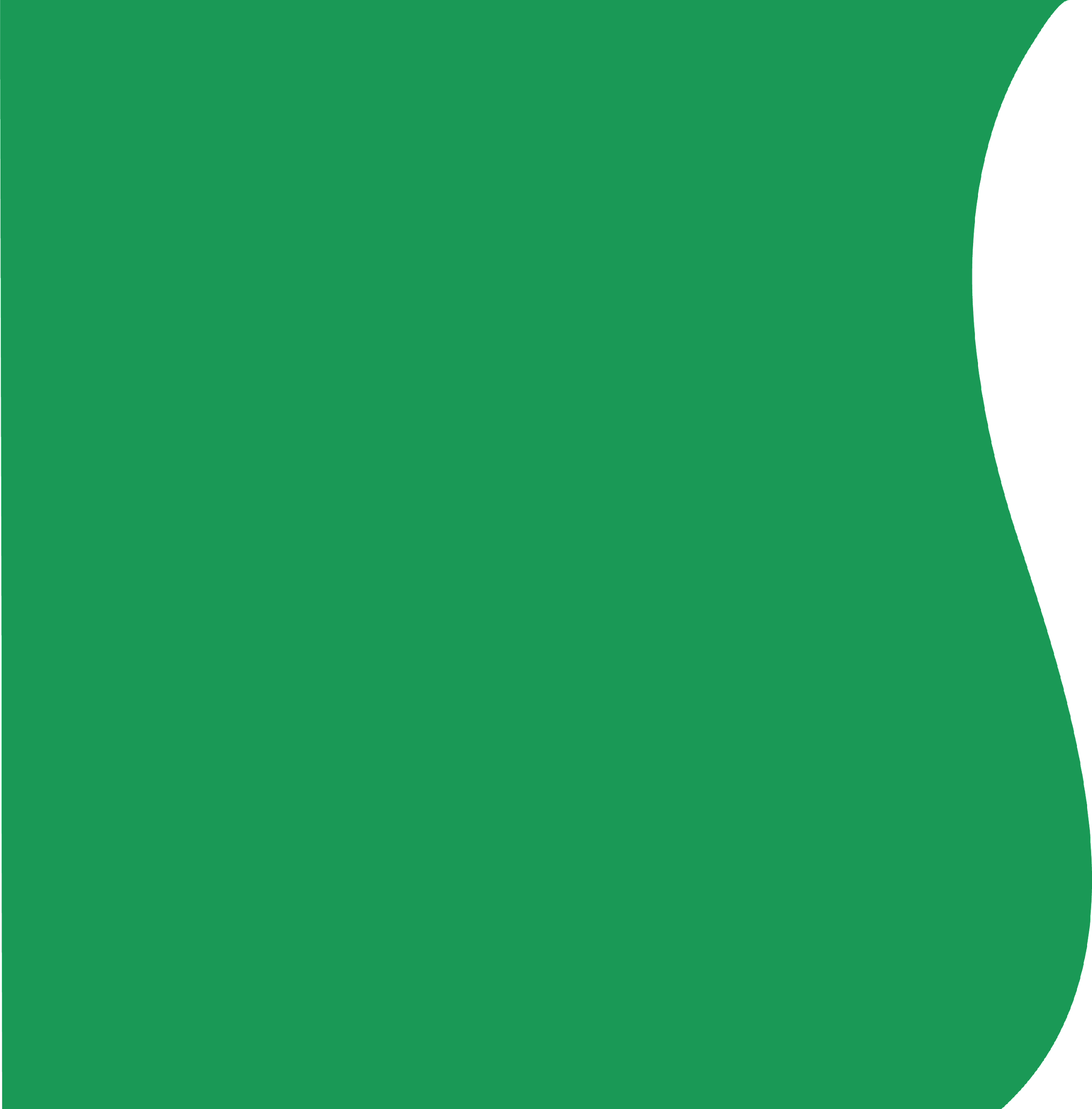 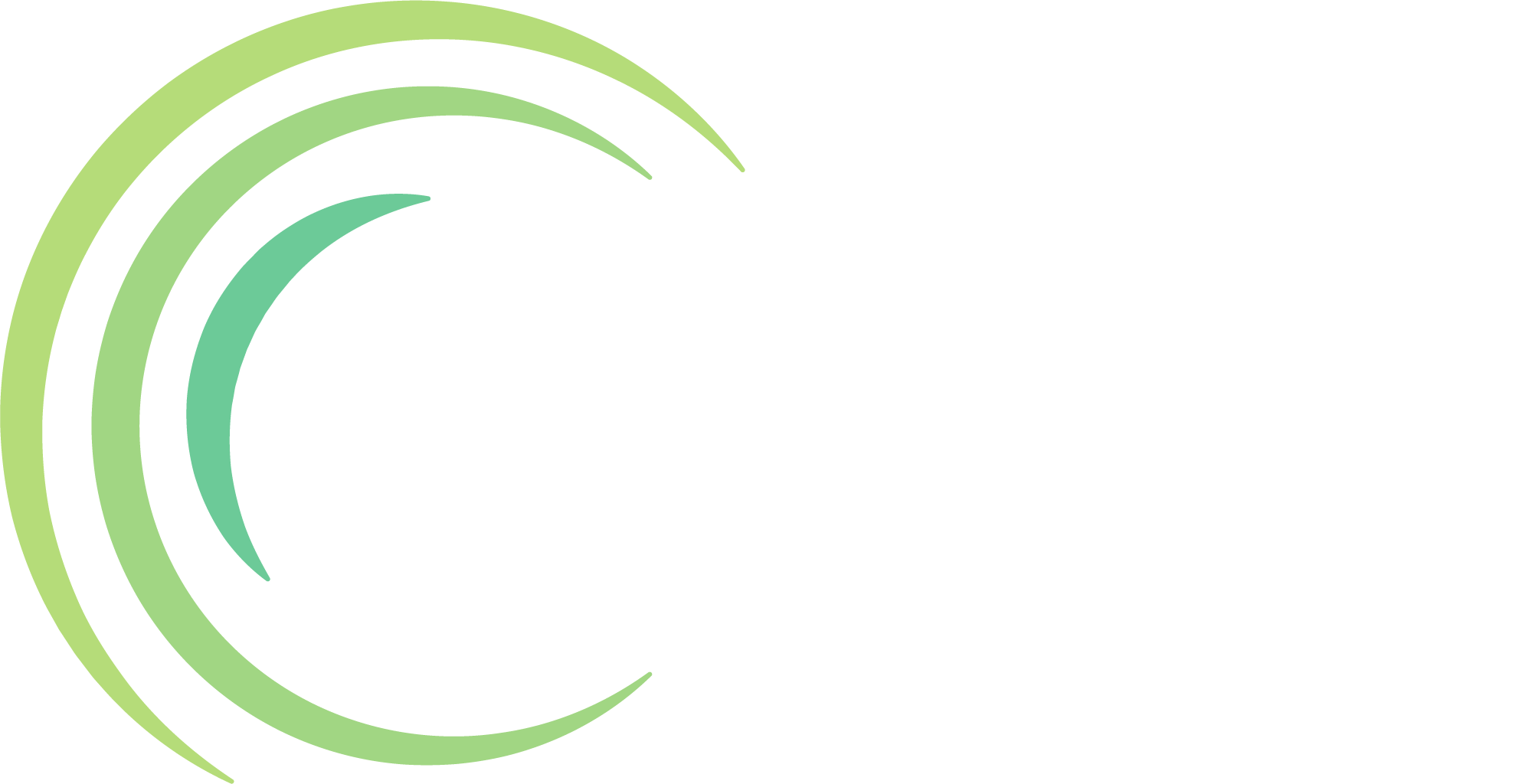 The Future of  Batteries
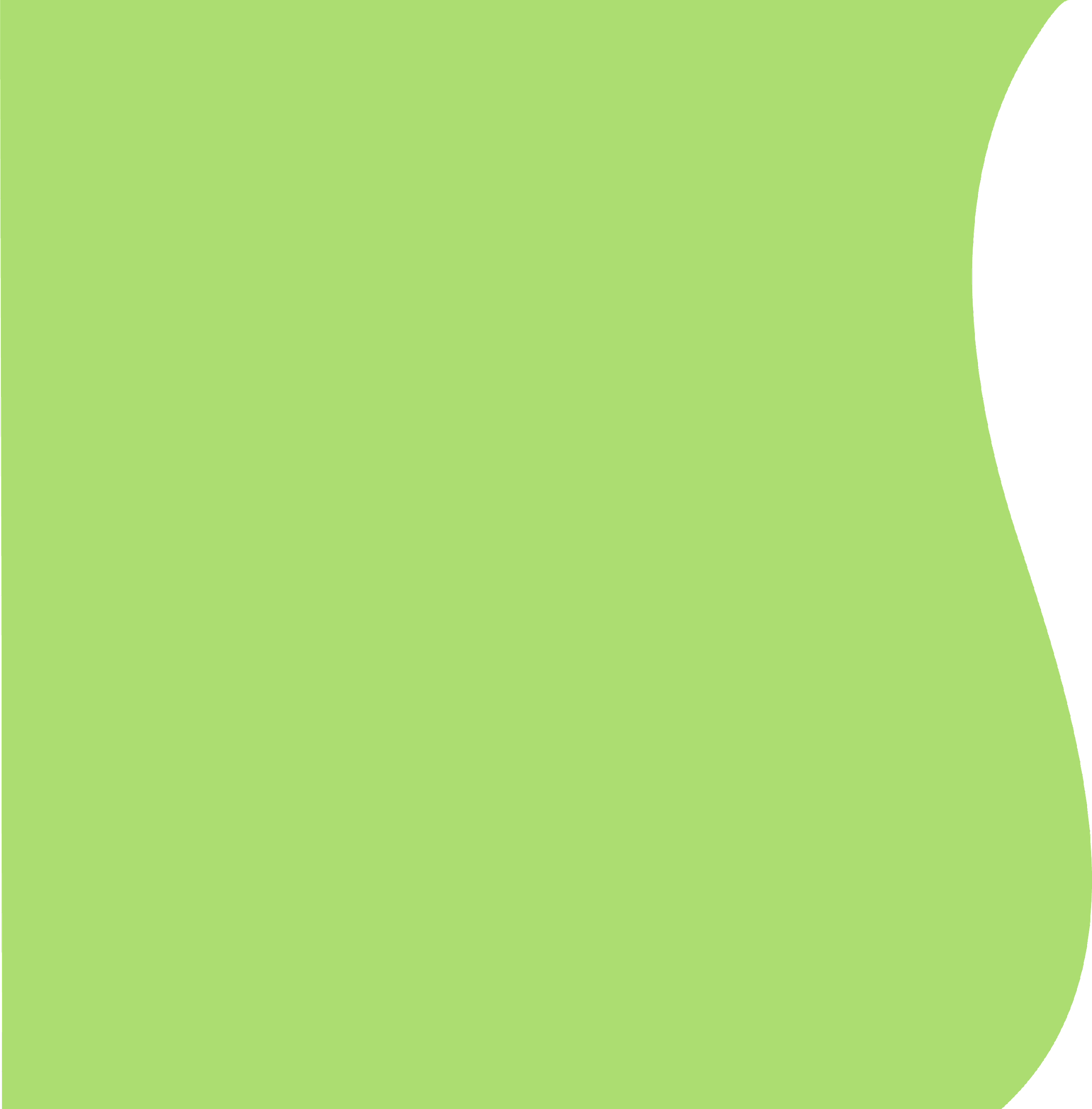 What is a battery?
A container in which chemical energy is converted into electricity and used as a source of power.
Brainstorm as many ways you can think of that you use batteries on any given day.
Types of Household Batteries
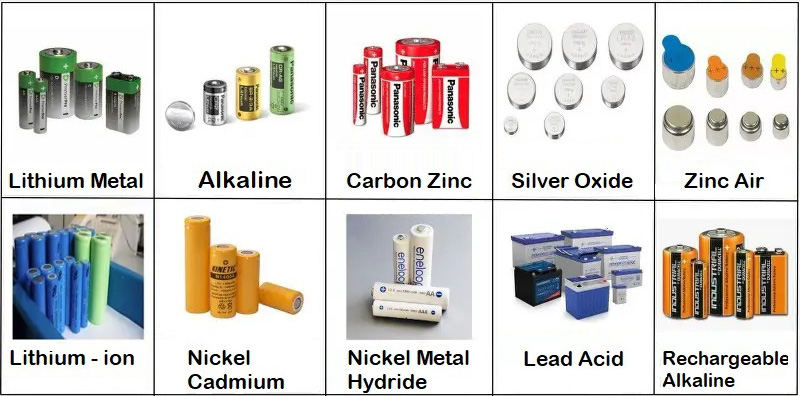 [Speaker Notes: Picture source: https://www.fairfaxcounty.gov/publicworks/recycling-trash/batteries]
Other Batteries
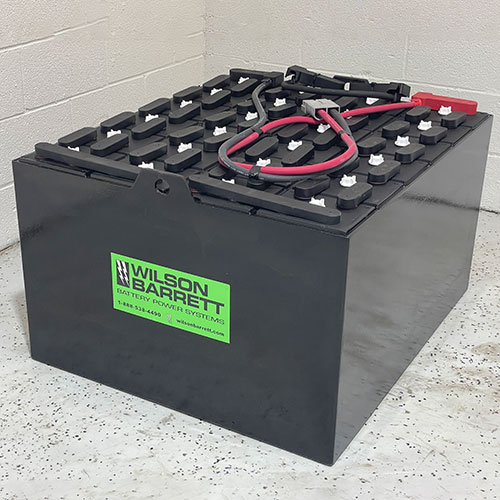 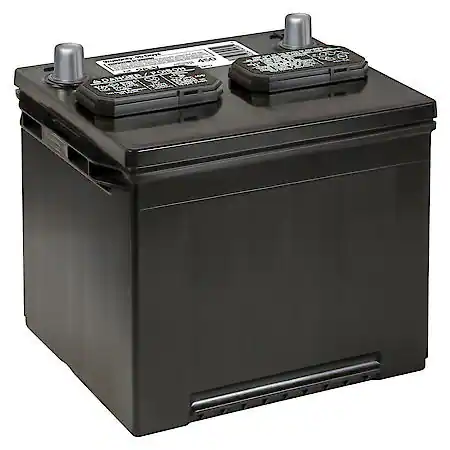 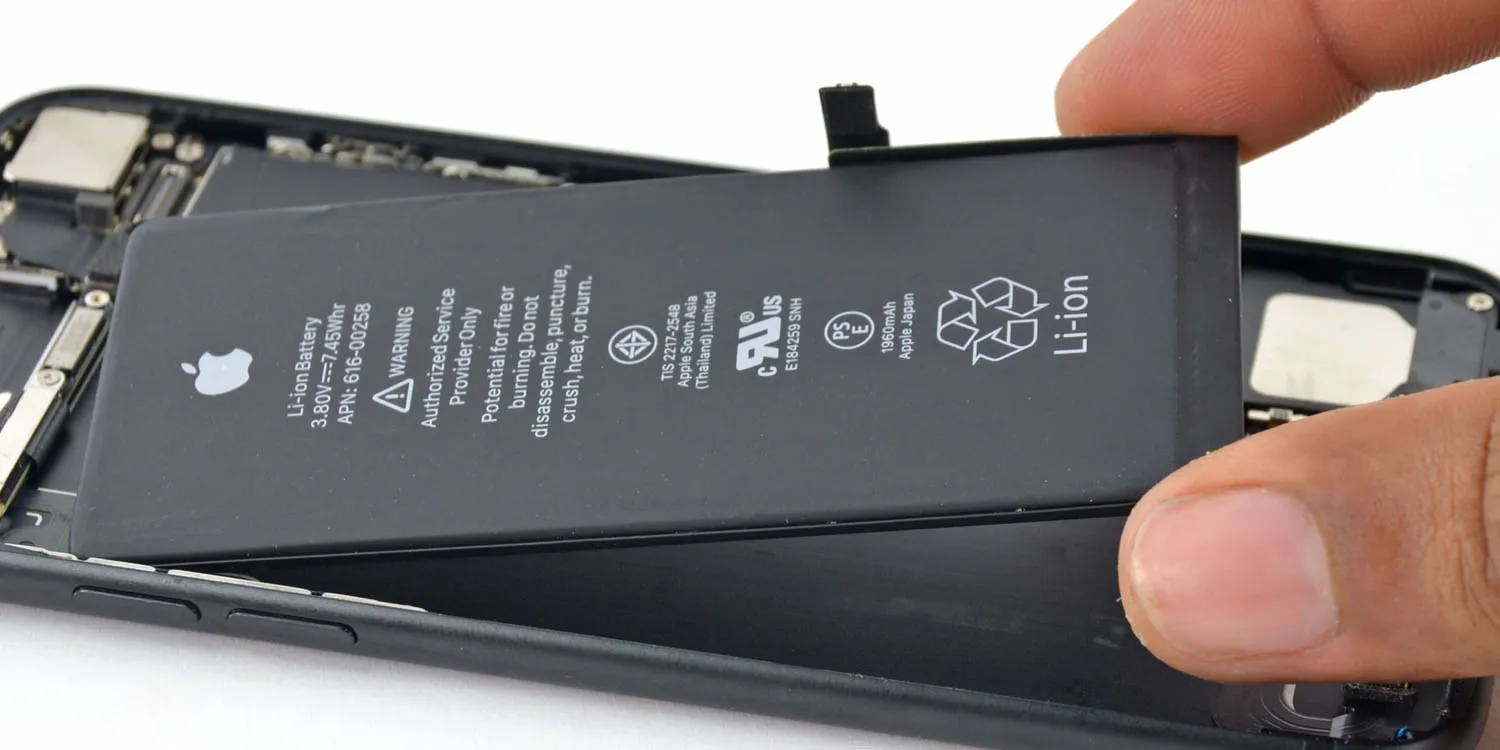 forklift/heavy machinery
smartphone
car
[Speaker Notes: All photos royalty free courtesy of Pixabay.]
What type of battery is this?
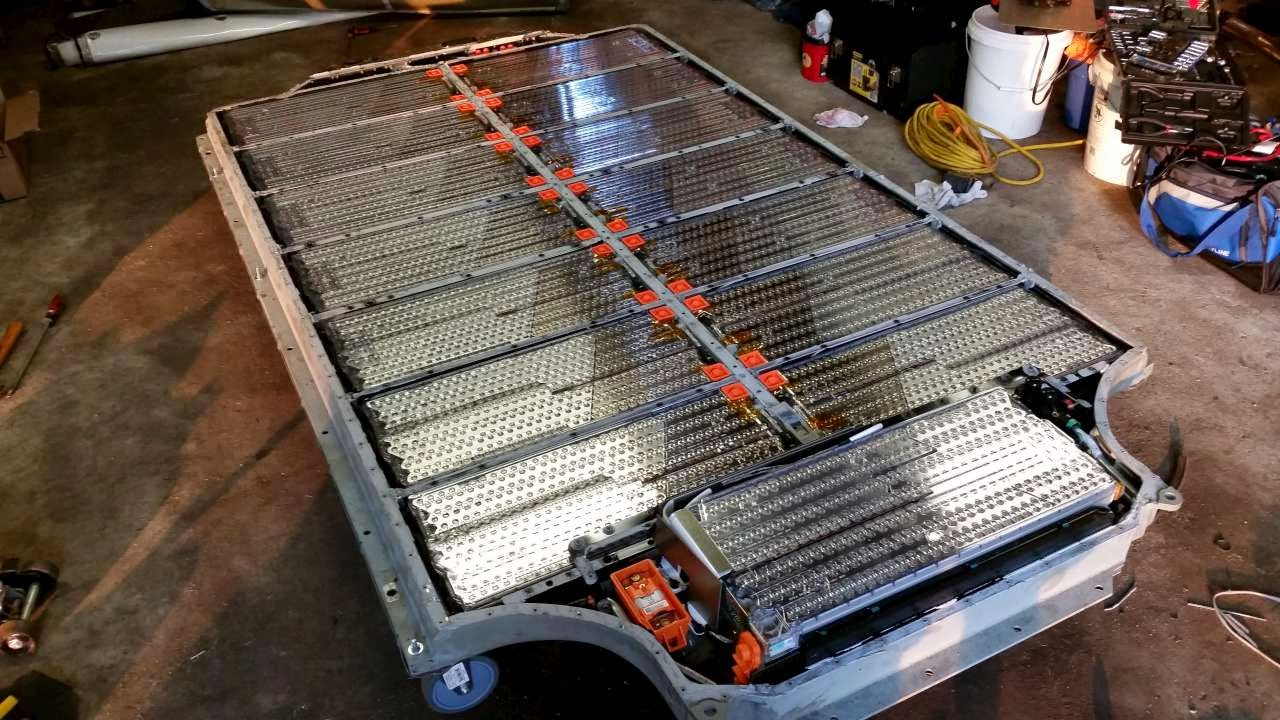 Tesla Model S
[Speaker Notes: This is the battery system of a Tesla Model S. While it is referred to as a “battery”, it is actually thousands of little batteries working together as one giant battery. Picture source: https://www.qnovo.com/blogs/peek-inside-the-battery-of-a-tesla-model-s]
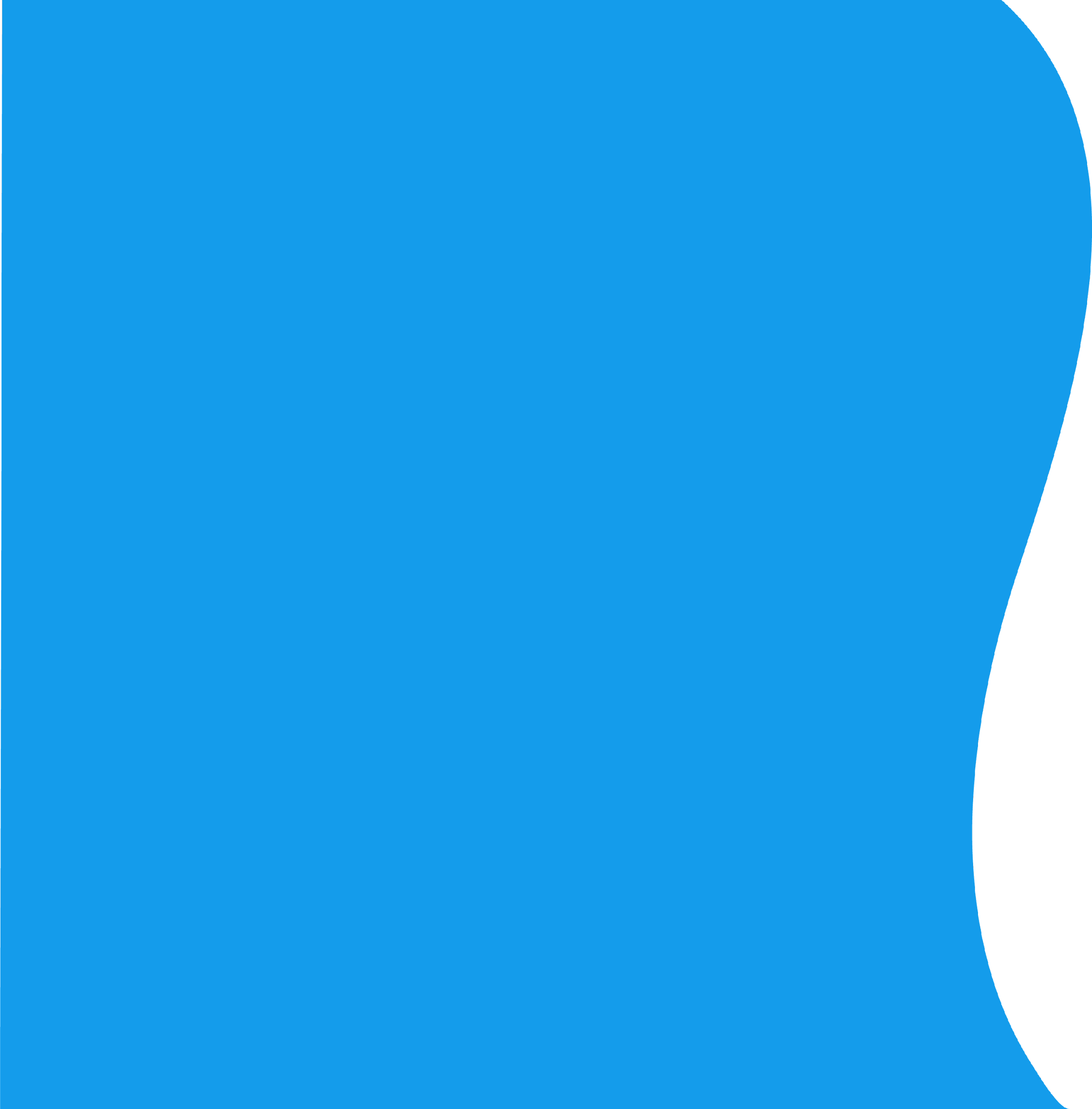 Did you know?
Batteries have hundreds of uses
energy grid storage (when grid over produces)
backup power for thousands of companies
storing renewable energy (hydro/solar)
tiny medical devices
space/deep sea exploration
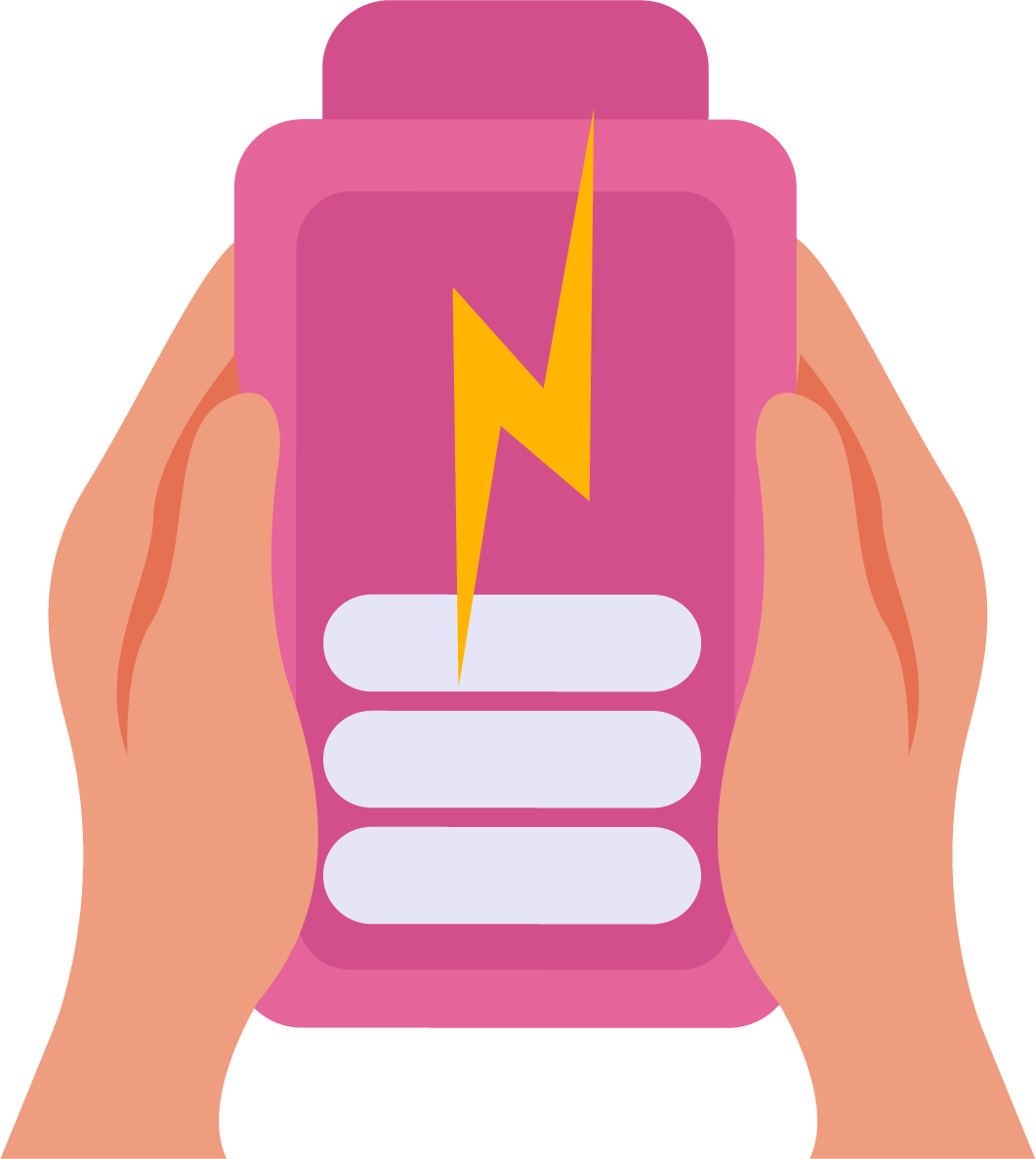 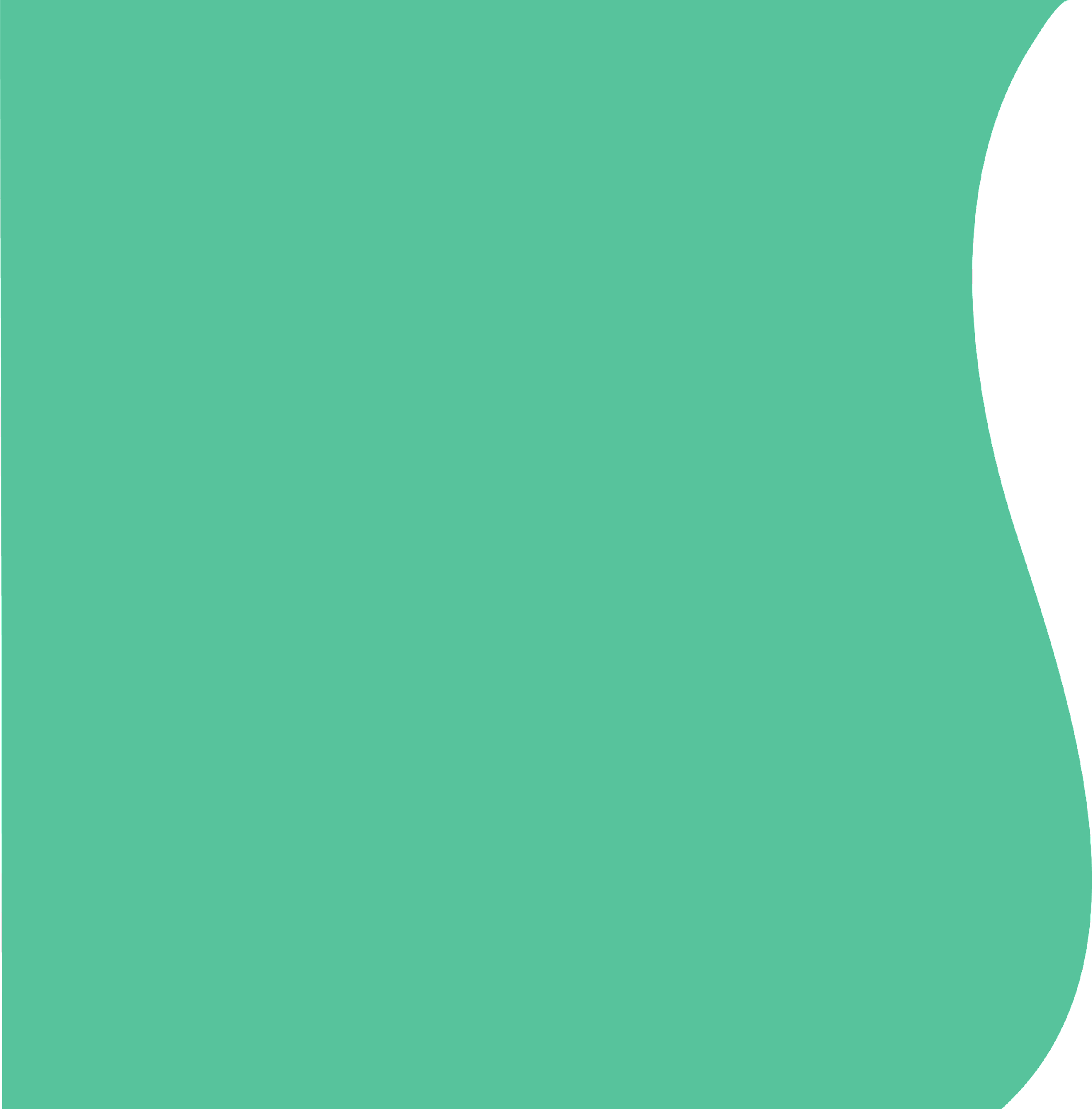 Did you know?
Battery industry facts
$100 billion industry world wide
Duracell and Energizer combine for over $4.5 billion in revenue each year
The average household has between 20-60 batteries in use at any given time
It would take around 12,000 AA batteries to power the average house for one day
[Speaker Notes: Info source: https://gitnux.org/lithium-ion-battery-industry-statistics/]
How do Batteries Work - (when charged)
Electrolyte
SOLUTION
METAL 1
METAL 2
[Speaker Notes: This layout is how the human battery simulation should start. The black dots represent students as electrons. They should start in Metal 1 and move through metal 2 to the storage solution in the middle.
The electrolyte in a battery is the substance that allows electrical current to flow between the anode and the cathode. Electrolytes may be fluids or solids. Soluble salts, acids, and bases can generally act as electrolytes.]
How do Batteries Work - (powering)
Electrolyte
SOLUTION
METAL 1
METAL 2
[Speaker Notes: This layout is how the human battery simulation will look as electrons are moving. The black dots represent students as electrons. They should start in Metal 1 and move through metal 2 to the storage solution in the middle.]
How do Batteries Work - (after power)
Electrolyte
SOLUTION
METAL 1
METAL 2
[Speaker Notes: This layout is how the human battery simulation should finish. The black dots represent students as electrons. They should start in Metal 1 and move through metal 2 to the storage solution in the middle.]
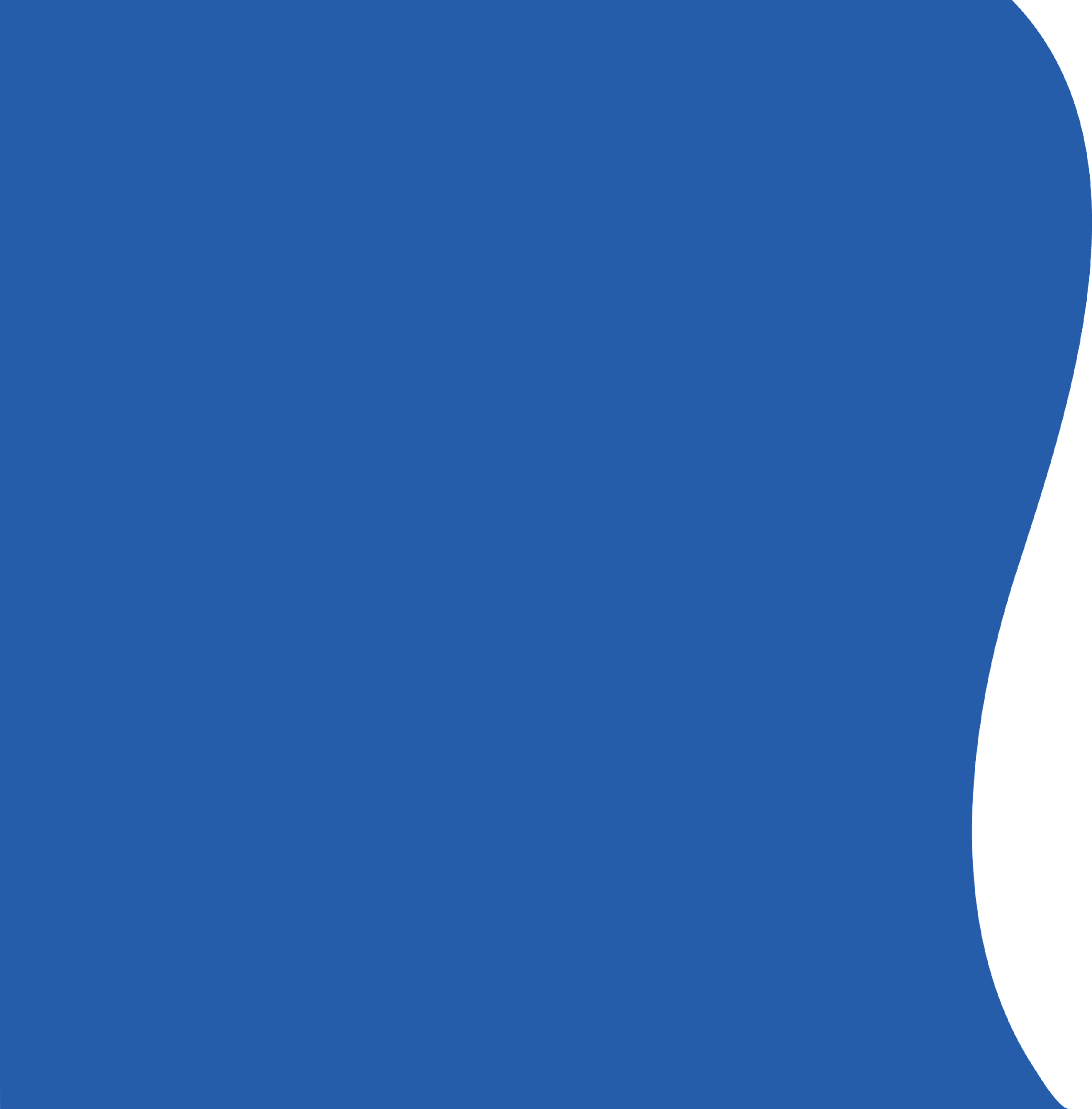 Battery Debrief
Where did the “power” come from?
What would happen if we put more “actions” along the line (yarn)?
What are some ways to improve the design and use of batteries?
[Speaker Notes: Where did the “power” come from? Answer: The transfer of electrons between the metals. 
What would happen if we put more “actions” (like running programs in the background, checking the weather, etc.) along the line/yarn? Answer: The more things the battery is powering, the quicker it will run out.  
What are some ways you can think of that might improve the design and use of batteries? Answers: Answers will vary, but some innovations that have improved the design of batteries are: changing the types of metals and electrolytes used, stacking batteries, using different conductors, and improving recharging speeds]
How Batteries Work
[Speaker Notes: Direct link to video: https://www.youtube.com/watch?v=9OVtk6G2TnQ]
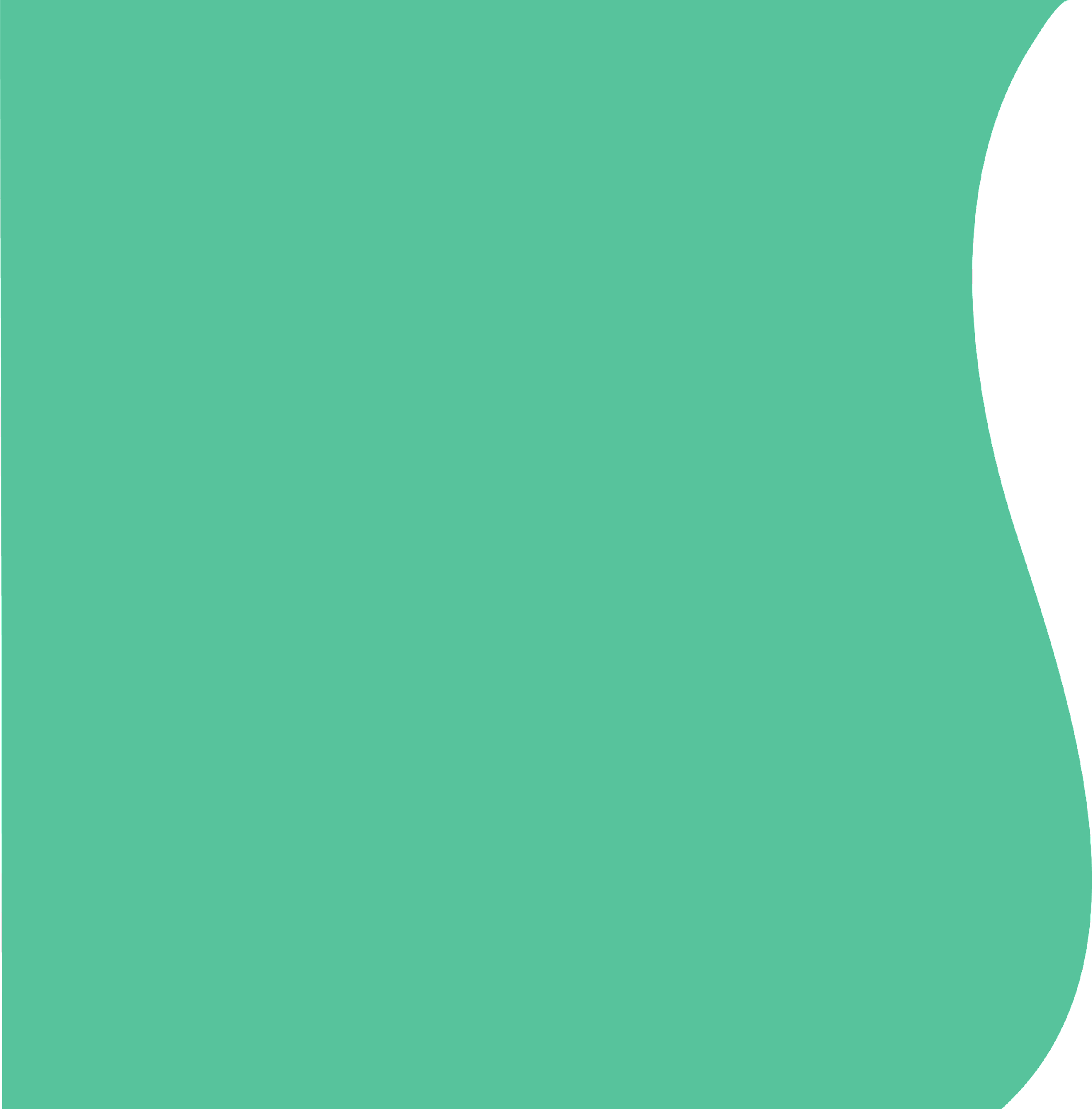 Benefits of batteries?
productivity - amount of output related to one unit of input
	*capital productivity - how well physical capital 	(like a battery) increases the production of goods and 	services.
efficiency - degree to which waste can be reduced or minimized in production of a good or service
Innovations to batteries have increased both productivity and efficiency!
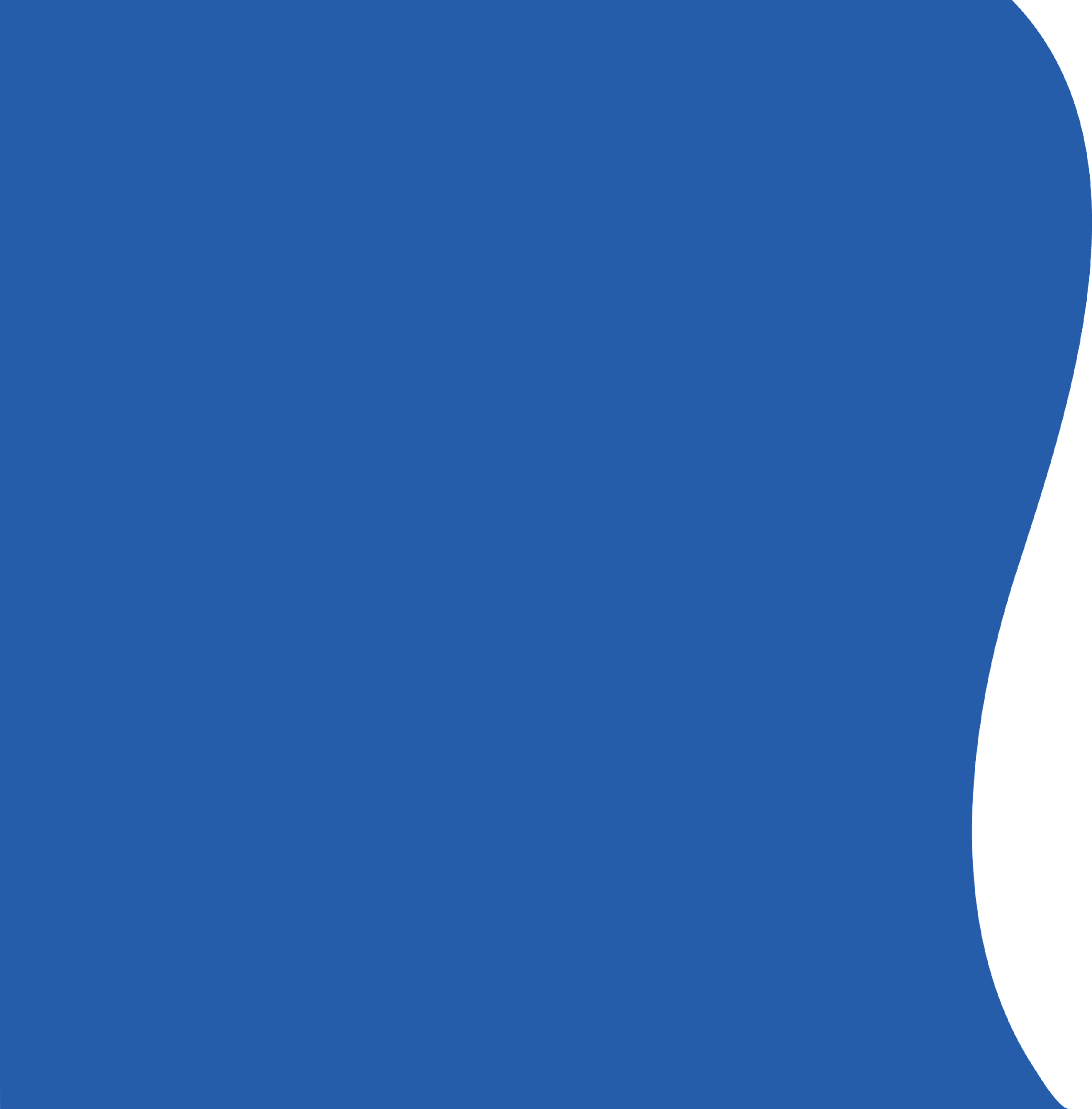 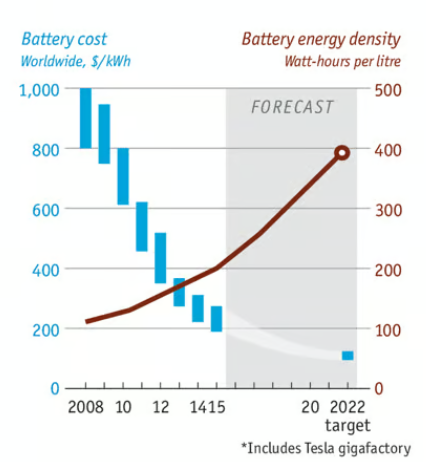 [Speaker Notes: This slide from the Economist - available to the public at researchgate here: https://www.researchgate.net/figure/Increase-in-energy-density-and-cost-reduction-of-Lithium-Ion-batteries-26_fig4_339138847  shows how the cost of lithium batteries is decreasing while the amount they can store is increasing. This bodes well for productivity purposes.]
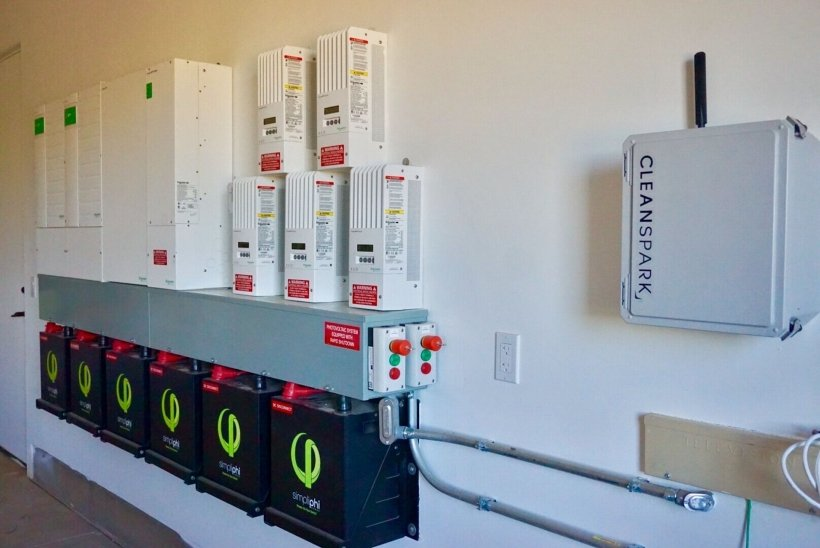 Household battery storage pack in Arizona.
[Speaker Notes: This is an example of how a household can store energy from solar panels for future use, which increases the efficiency of solar panels since less energy is wasted. Image available royalty-free from energy.gov: https://www.energy.gov/eere/solar/articles/should-i-get-battery-storage-my-solar-energy-system]
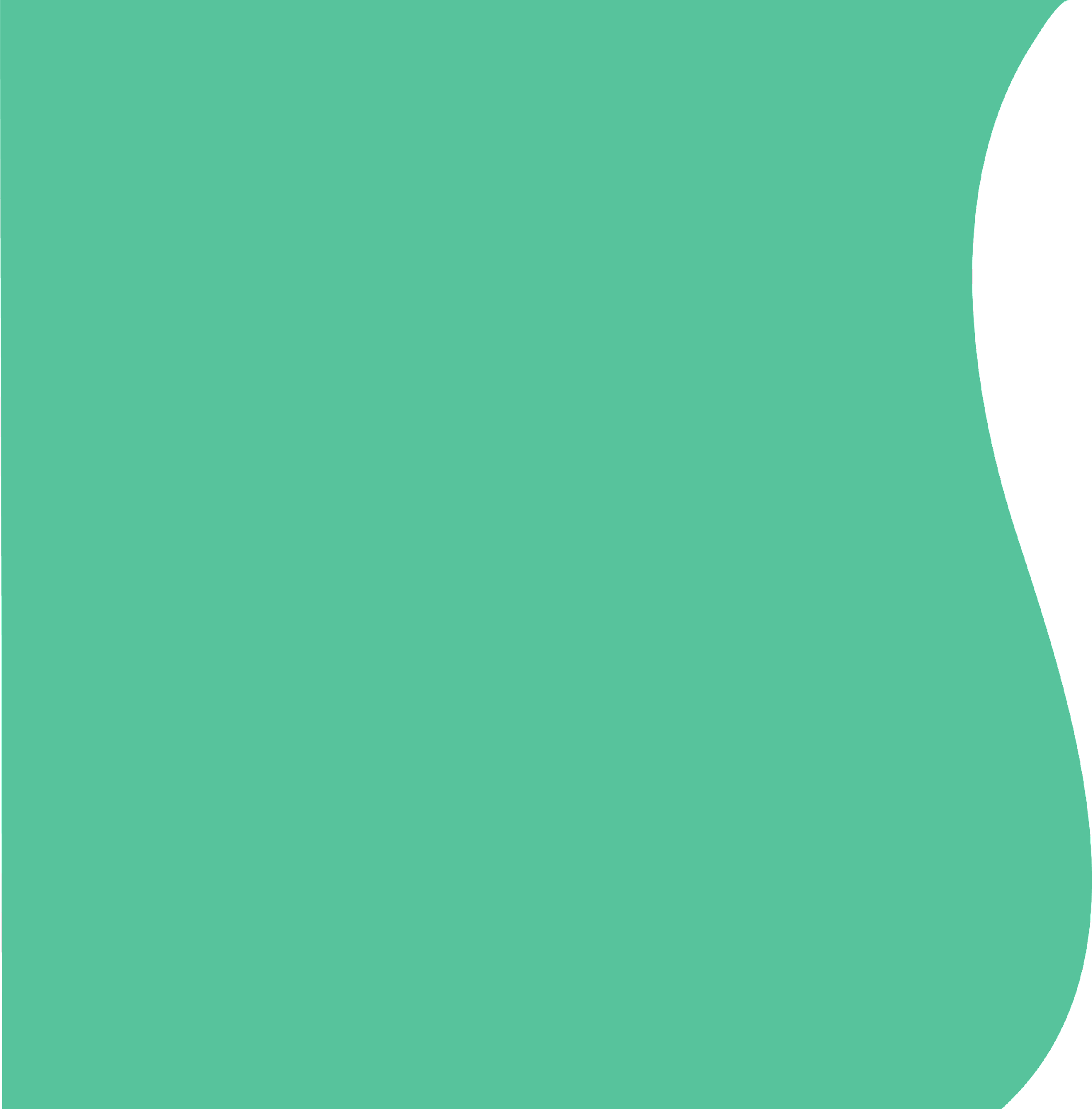 Improving Batteries - Mini Skits
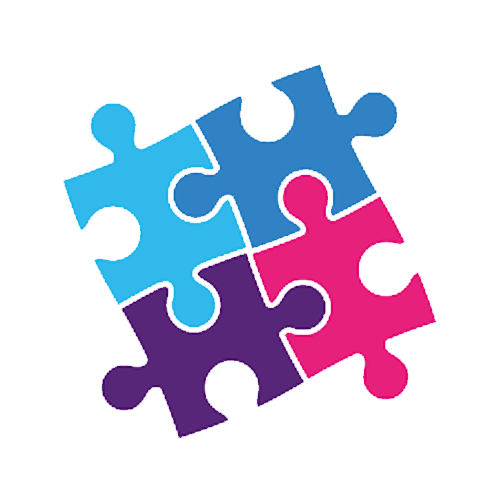 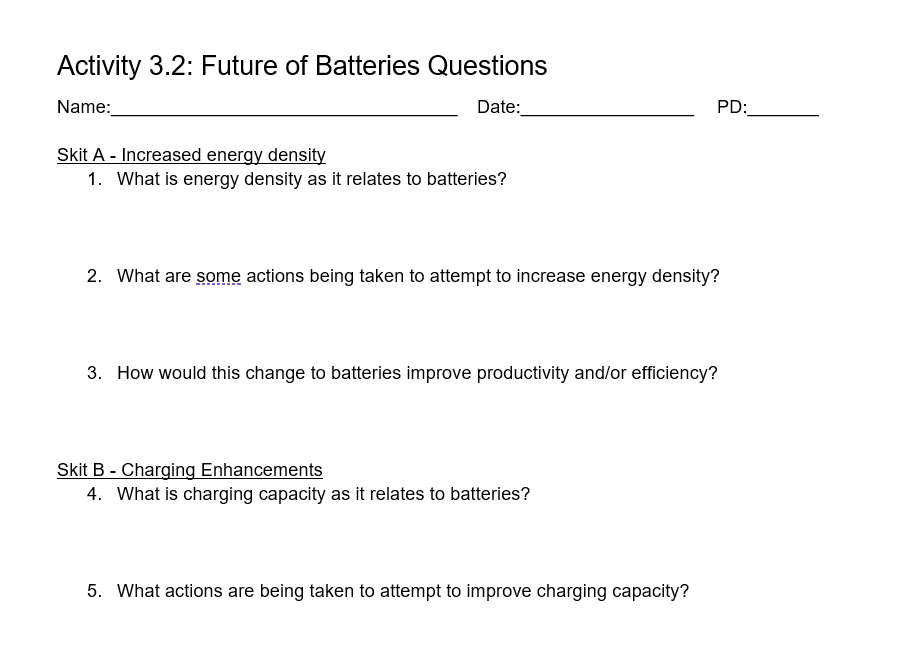 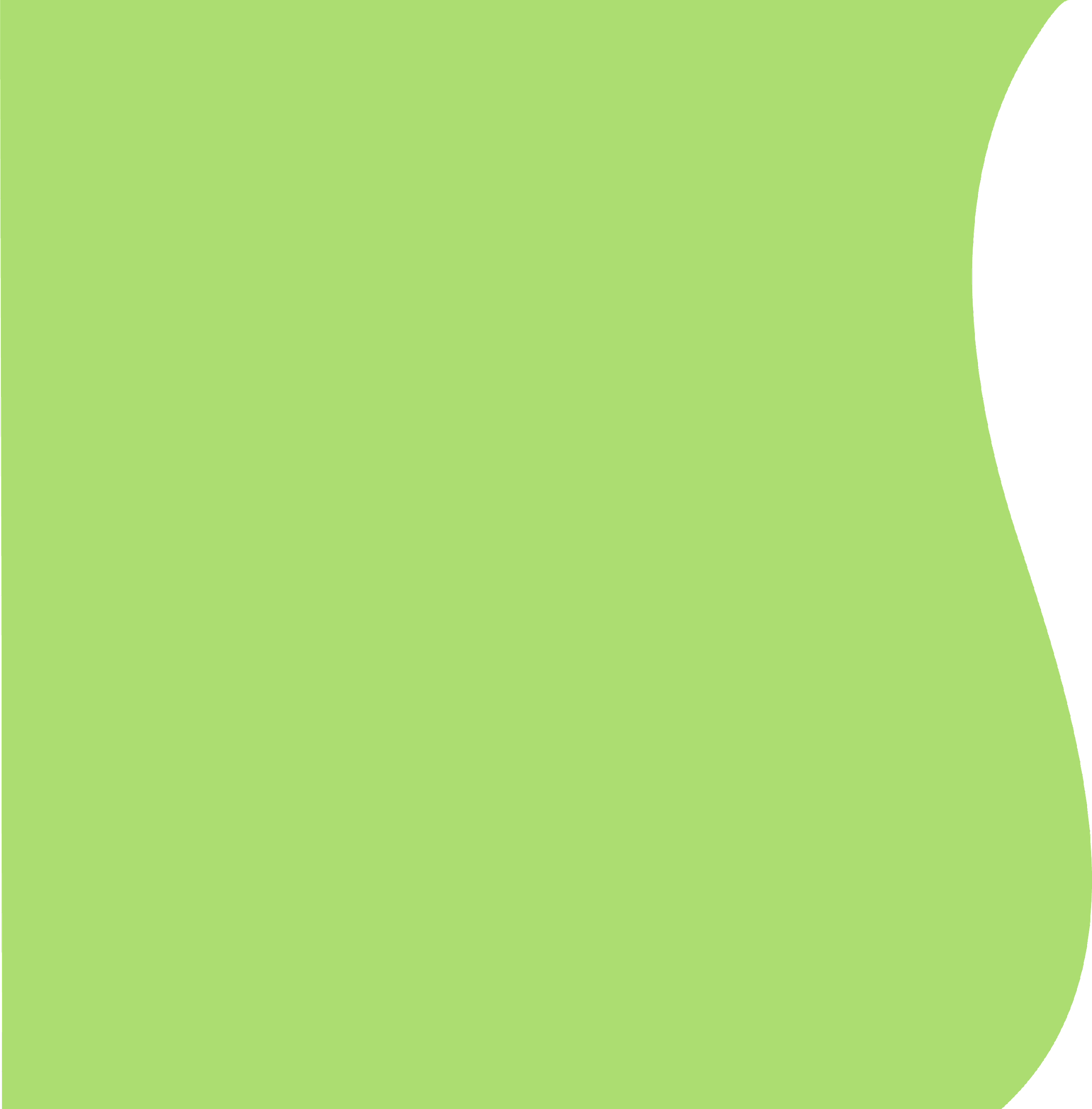 In summary
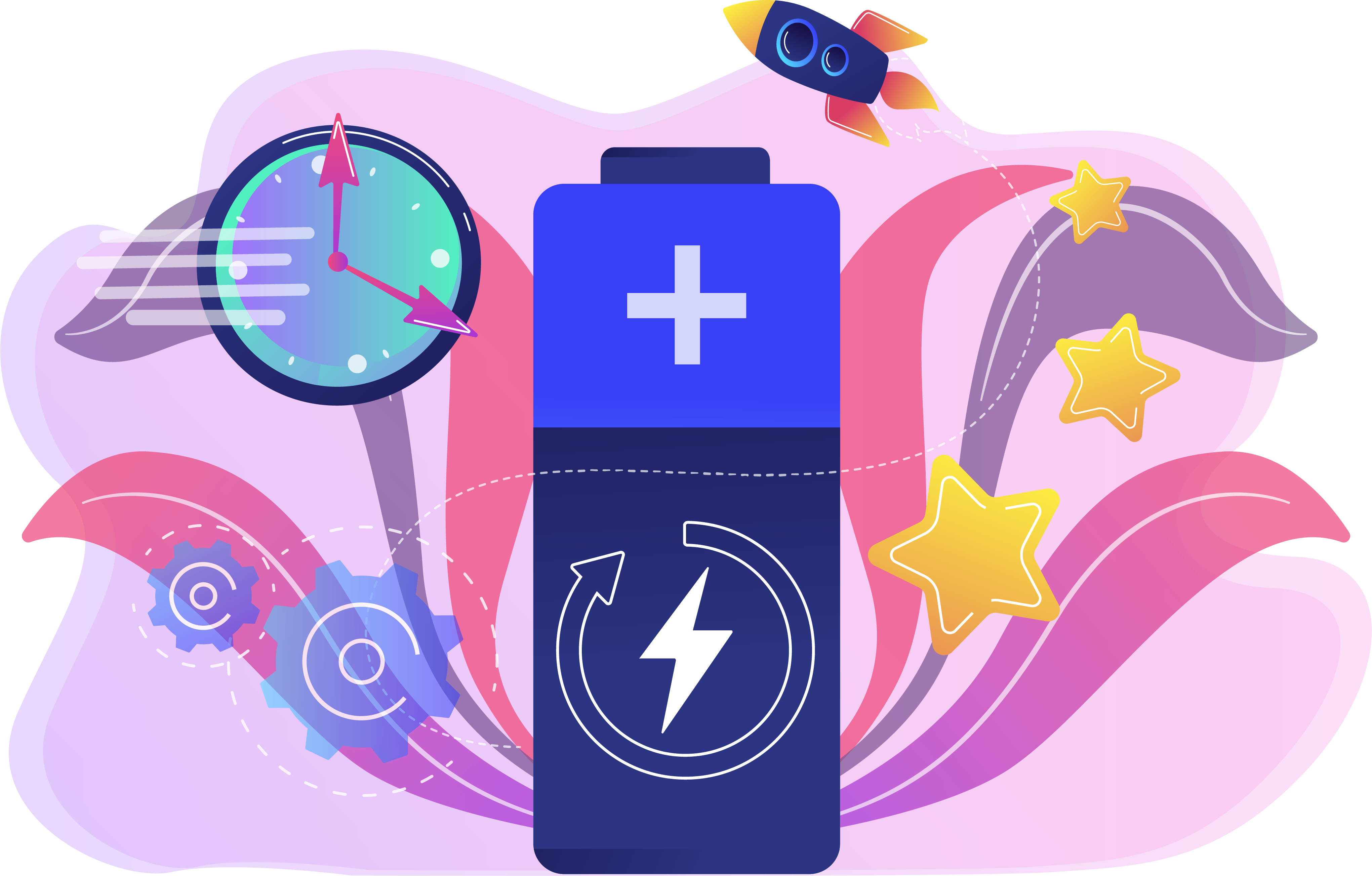 Batteries come in many forms and have thousands of applications
Batteries make society more productive and efficient
There are numerous ongoing innovations to batteries making them last longer, charge faster, and support larger electric systems worldwide